ESCUELA NORMAL DE EDUCACIÓN PREESCOLAR 
Ciclo escolar 2022-2023 





Curso: Inglés A2.1 
Docente: Cristina Aracely Alvarado Chavarría 
PROJECT UNIT 2 – What do you do?
Alumna: Dania Alejandra Cepeda Rocamontes
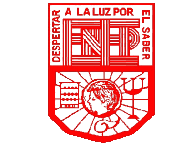 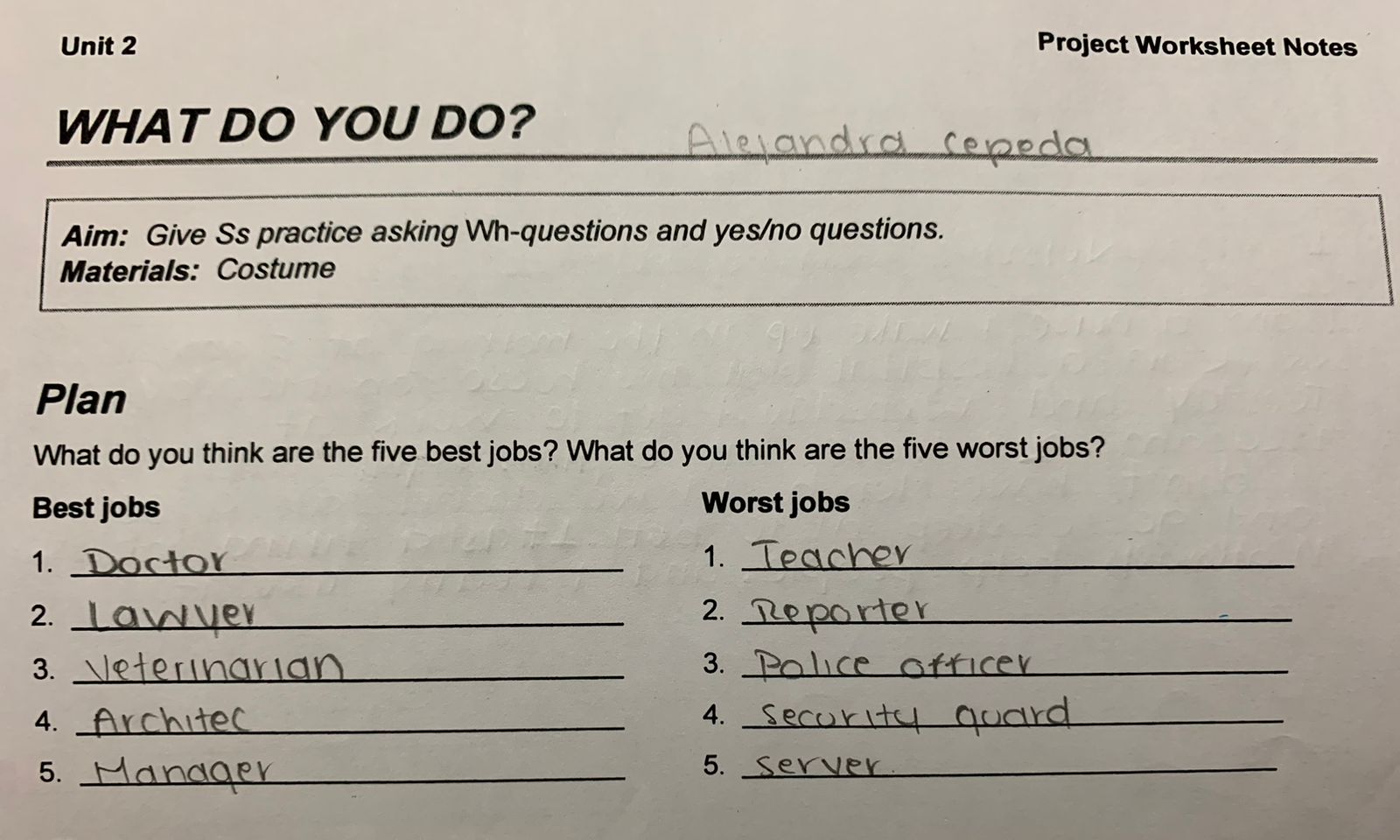 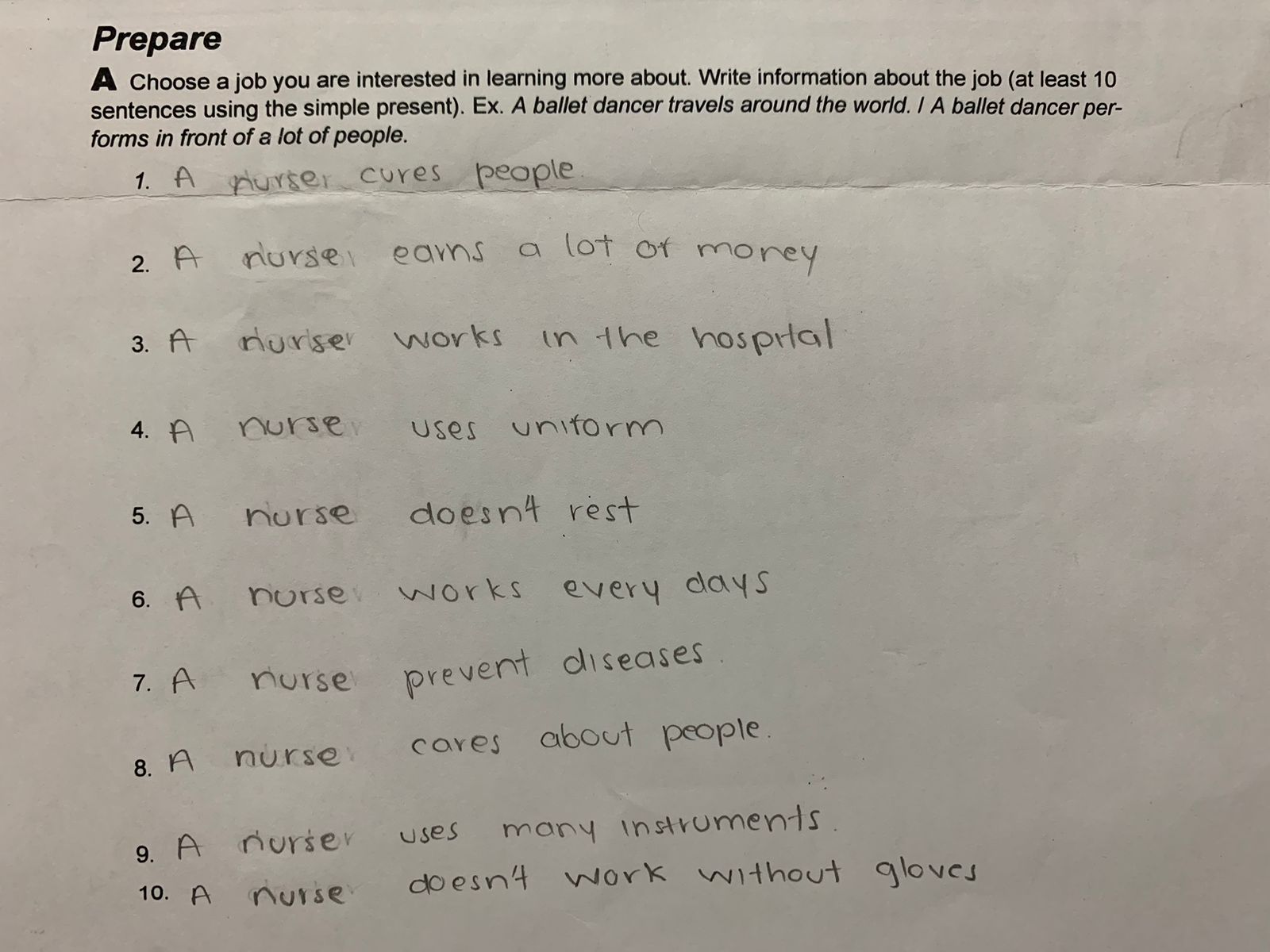 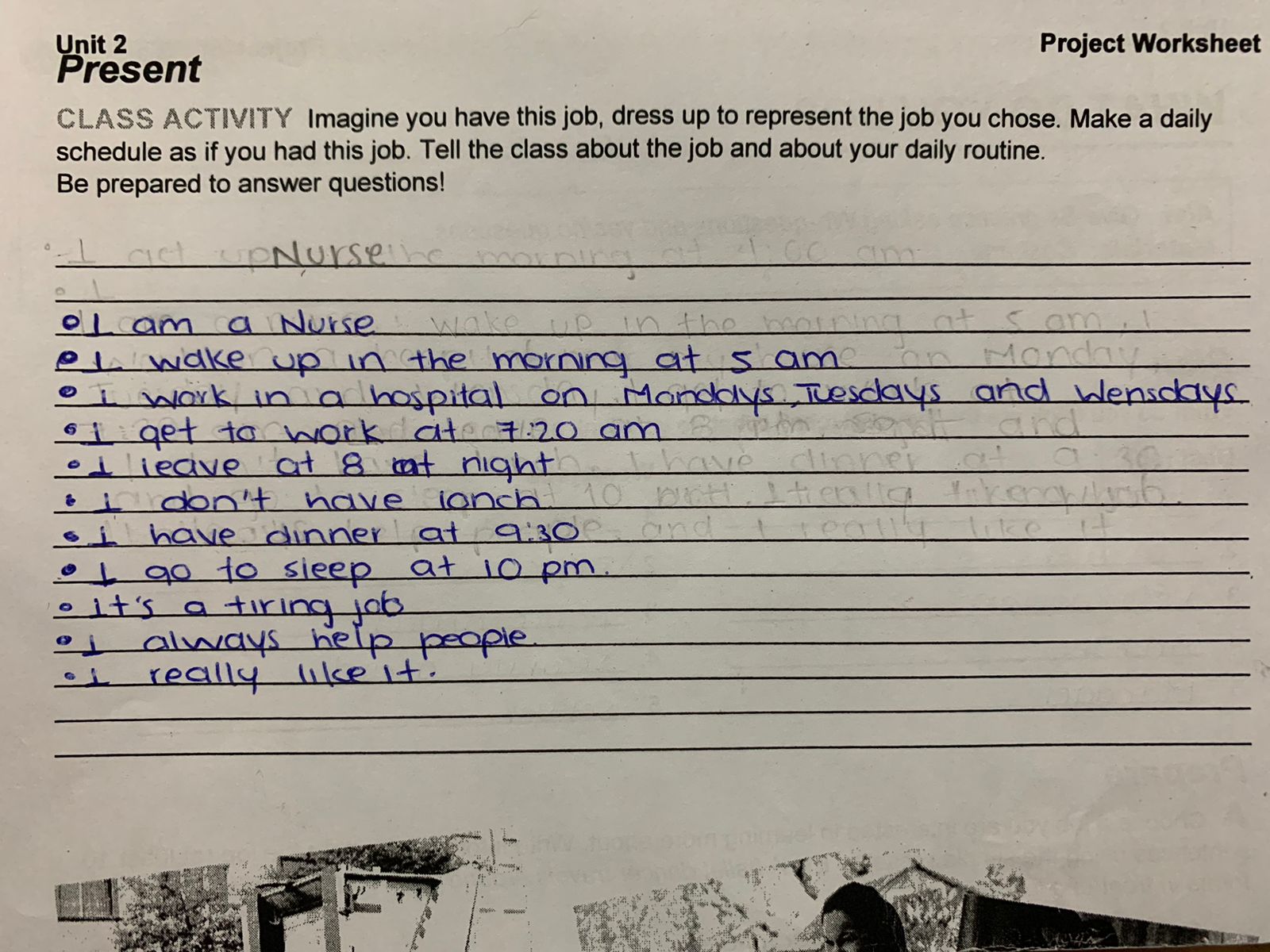